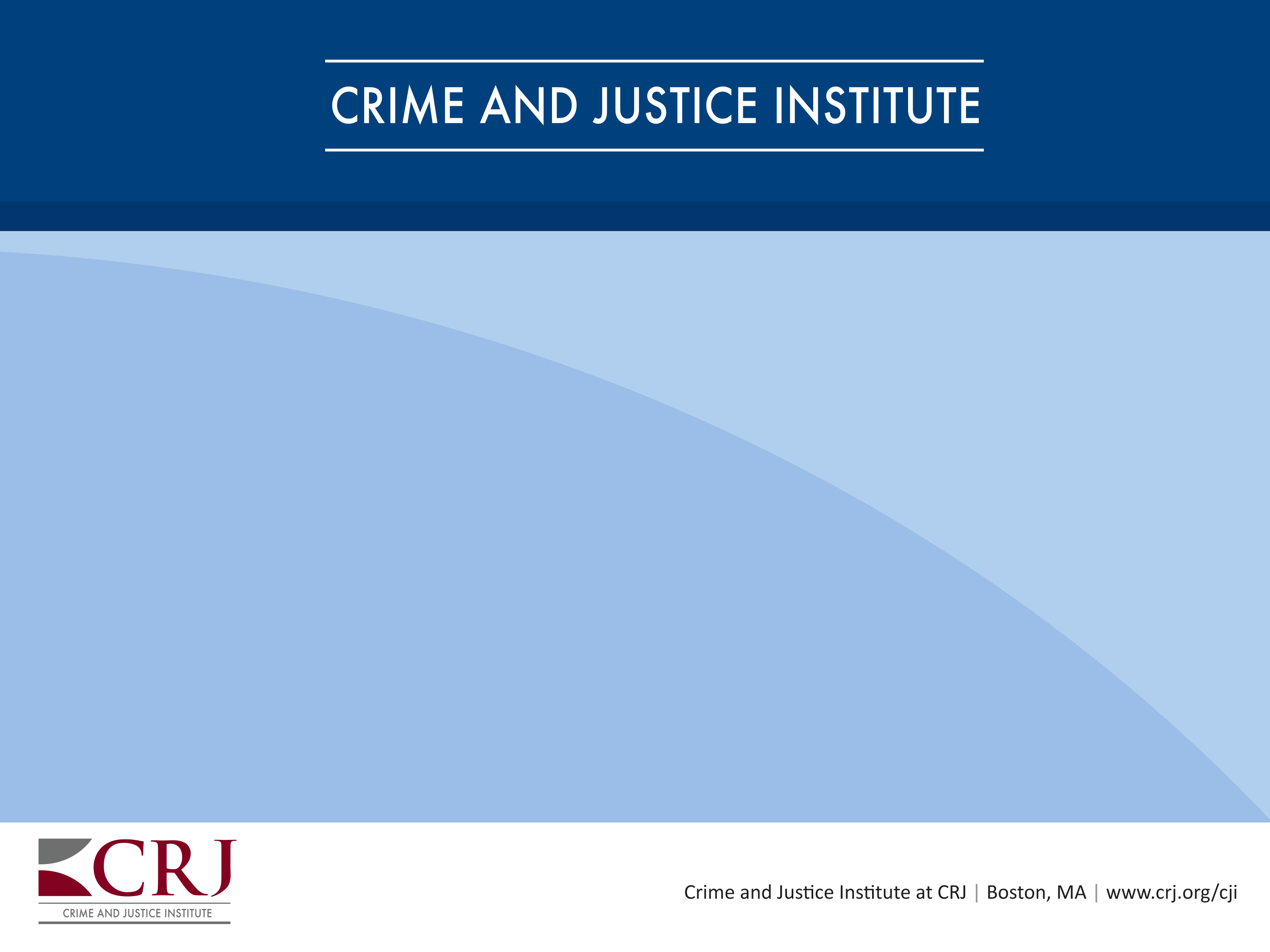 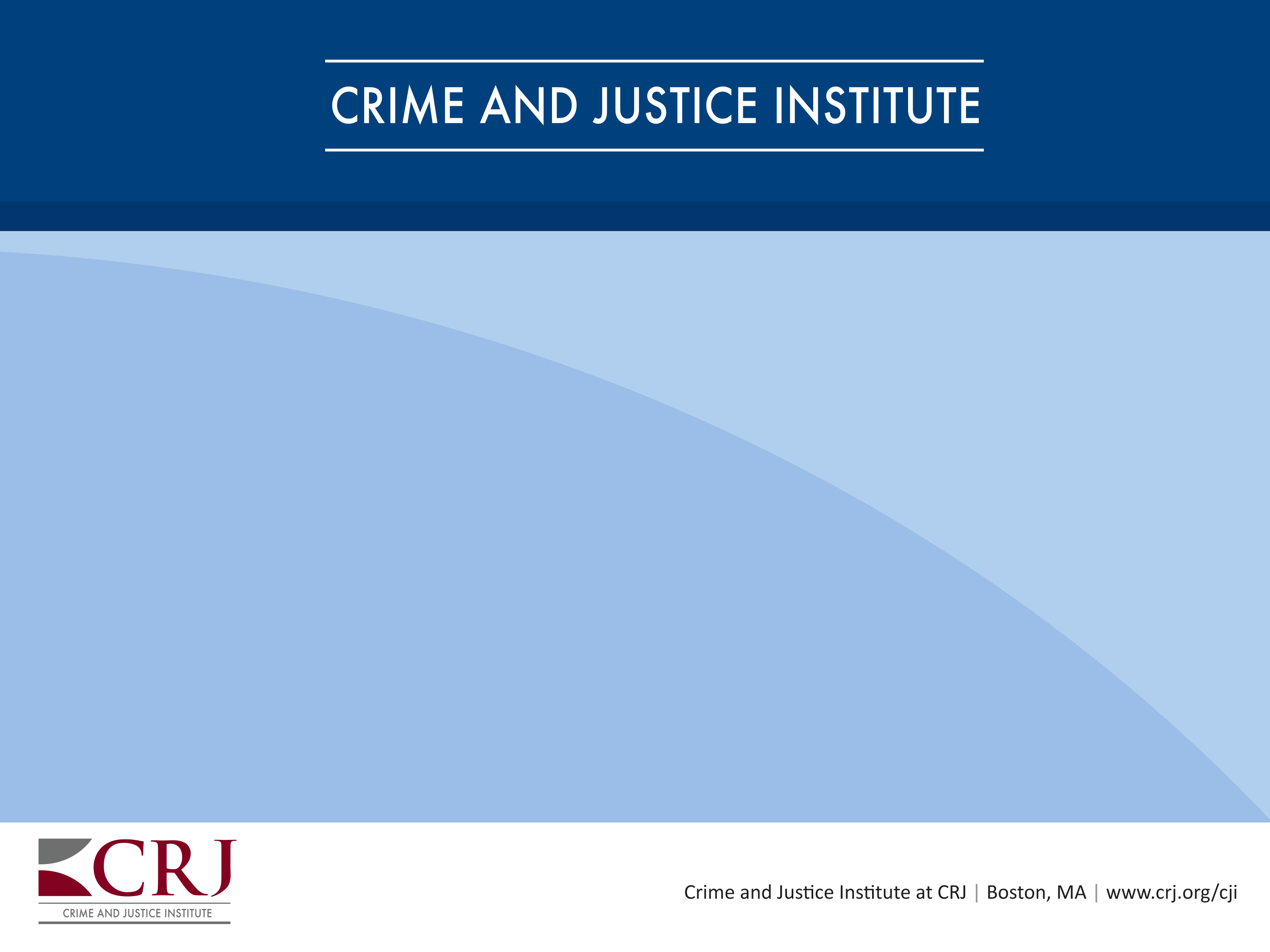 The National Landscape of Criminal Justice Reform
2019 GRA Policy Conference
July 22, 2019
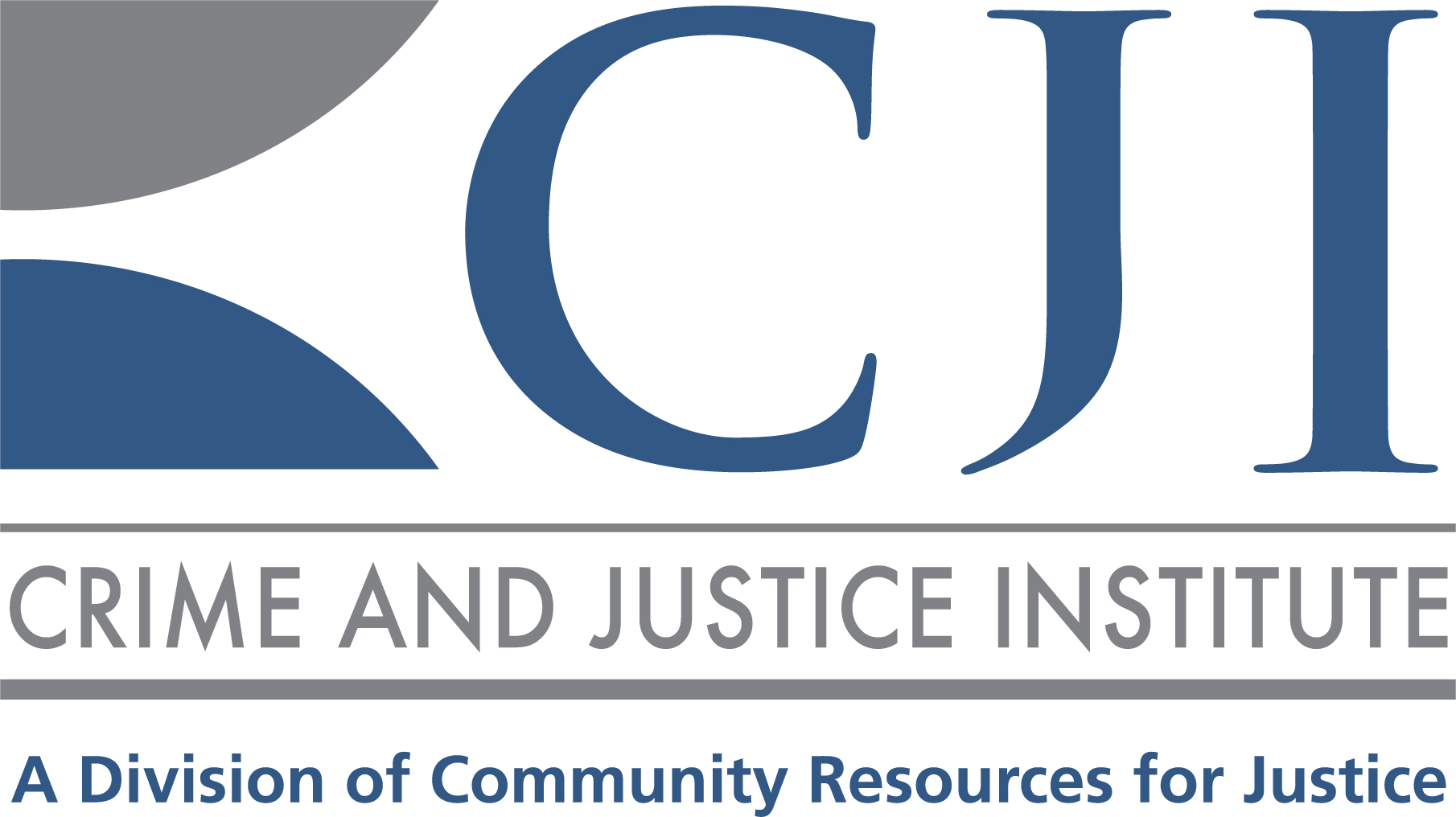 Who we are
The Crime and Justice Institute (CJI) at CRJ works with local, state, and national criminal justice organizations to reduce recidivism, cut costs, and promote public safety throughout the country

Since 2008, CJI has collaborated with Pew Charitable Trusts public safety performance project on the Justice Reinvestment Initiative (JRI) and other efforts
12 states with adult efforts and 10 states with juvenile efforts
The Prevailing View: 1970s –2000s
U.S. Incarcerated Population Soars
Source: Department of Justice, Bureau of Justice Statistics
By 2008: About 1 in 31 Adults Under Correctional Control
Source: Department of Justice, Bureau of Justice Statistics
State Correctional Spending Soars
$52 billion
Source: National Association of State Budget Officers
Despite Increased Spending, Recidivism Remained High
Source: Department of Justice, Bureau of Justice Statistics
Note: The range of years in this slide differs from those in previous slide.
Research on the Role of Incarceration
In general, incarceration is not more effective than non-custodial sanctions at reducing recidivism

For many lower-level offenders, incarceration can actually increase recidivism

Longer prison stays do not reduce recidivism more than shorter stays
Sources: Campbell Collaboration (2015); Drake & Aos (2012); Meade et al. (2012); Nagin, Cullen & Jonson (2009); Nagin & Snodgrass (2013); Nieuwbeerta, Nagin & Blokland (2009);  Spohn & Holleran (2006)
Public Opinion Supports Rehabilitation
“It does not matter whether a nonviolent offender is in prison for 21 or 24 or 27 months. What really matters is the system does a better job of making sure that when an offender does get out, he is less likely to commit another crime.”
Source: 2012 Public Opinion Strategies/Mellman poll
Support for Reform Strong Across Political Parties
“Some of the money that we are spending on locking up low-risk, nonviolent inmates should be shifted to strengthening community corrections programs like probation and parole.”
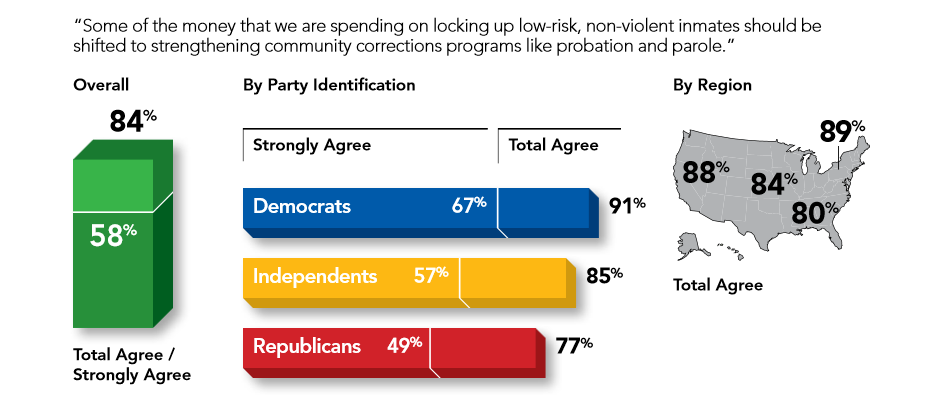 Source: 2012 Public Opinion Strategies/Mellman poll
Reframing the Debate
Old Question:
“How Do We Demonstrate that We’re Tough on Crime?”

New Question:
“How Do We Get Taxpayers a Better Public Safety Return on Their Corrections Dollars?”
Criminal Justice Policy Development
Fewer Crimes, 
Fewer Revocations
Justice
Investment
Fewer Prison Beds
Key Reform Policy Areas
U.S. Incarcerated Population Drops
Source: Department of Justice, Bureau of Justice Statistics
U.S. Correctional Population Declines
Source: Department of Justice, Bureau of Justice Statistics
Crime Rates Do Not Increase
Source: Department of Justice, Federal Bureau of Investigation, Uniform Crime Reporting Statistics (UCR)
CJI’s Florida Reports
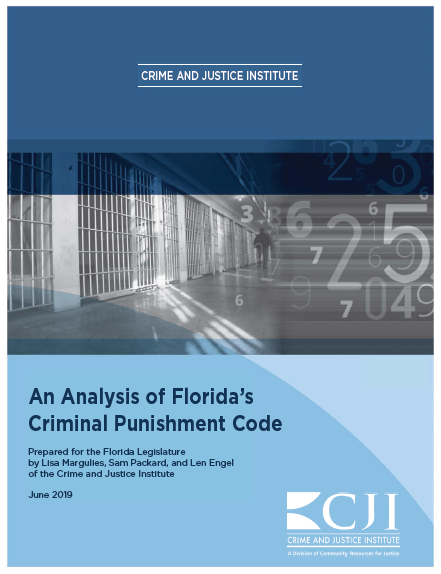 An Examination of Florida’s Prison Population Trends (2017)

Data-Driven Solutions to Improve Florida’s Criminal Justice System (2018)

An Analysis of Florida’s Criminal Punishment Code (2019)
Thank You
Lisa Margulies, Esq.
Senior Policy Specialist
Crime and Justice Institute (CJI)
617-455-8941
lmargulies@crj.org
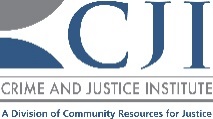 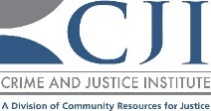